Minnesota Task Force on Health Care FinancingSeamless Coverage and Market Stability Workgroup
Churning and Coverage Cliffs

September 25, 2015
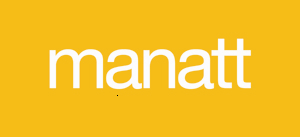 Agenda
Overview on Churning
Potential Program Transitions and Cliffs
Illustrative Example
Strategies to Mitigate Churn and Address Cliffs
Minnesota Task Force on Health Care Financing | Manatt, Phelps & Phillips, LLP
Overview on Churning
Overview on Churning
Minnesota Task Force on Health Care Financing | Manatt, Phelps & Phillips, LLP
Churning
Churning: when consumers transition off or on coverage, or from one coverage program to another                                     (e.g., Medical Assistance to Minnesota Care).
Minnesota Task Force on Health Care Financing | Manatt, Phelps & Phillips, LLP
What is Churn?
Churn can occur at renewal or during the coverage year, 
when consumers:
Fail to complete the process required to renew eligibility for coverage programs, and lose coverage
Experience a change in eligibility and, as a result, must transition from one coverage program to another
FOCUS
Changes that could affect eligibility
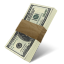 Income: An increase or decrease in work hours, a new job, a bonus, a raise or pay cut
Household Size: New baby, young adult moves out, marriage, divorce
Age: Turn 19 or 65
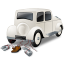 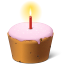 Estimated 48% of people will experience a change in program eligibility in Minnesota each year. 1
Minnesota Task Force on Health Care Financing | Manatt, Phelps & Phillips, LLP
1 Source: Sommers, B., Graves, J., Swartz, K., Rosenbaum, S.; Medicaid and Marketplace Eligibility Changes Will Occur Often in All States; Policy Options Can Ease Impact; Health Affairs; April, 2014.
Minnesota Coverage Continuum
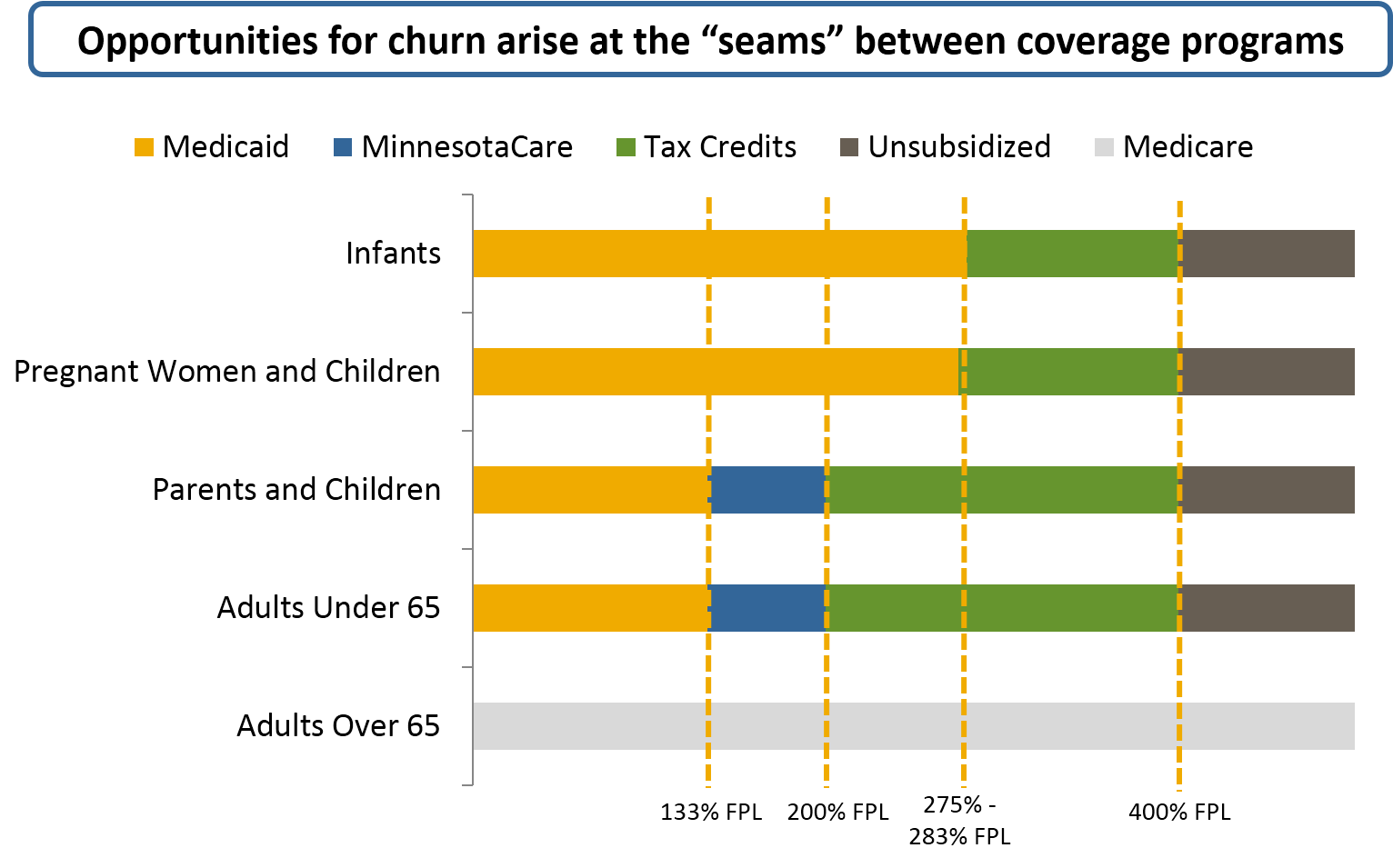 Minnesota Task Force on Health Care Financing | Manatt, Phelps & Phillips, LLP
[Speaker Notes: MN coverage continuum is made up of a number of programs with different income eligibility levels.]
What are the Implications of Churn?
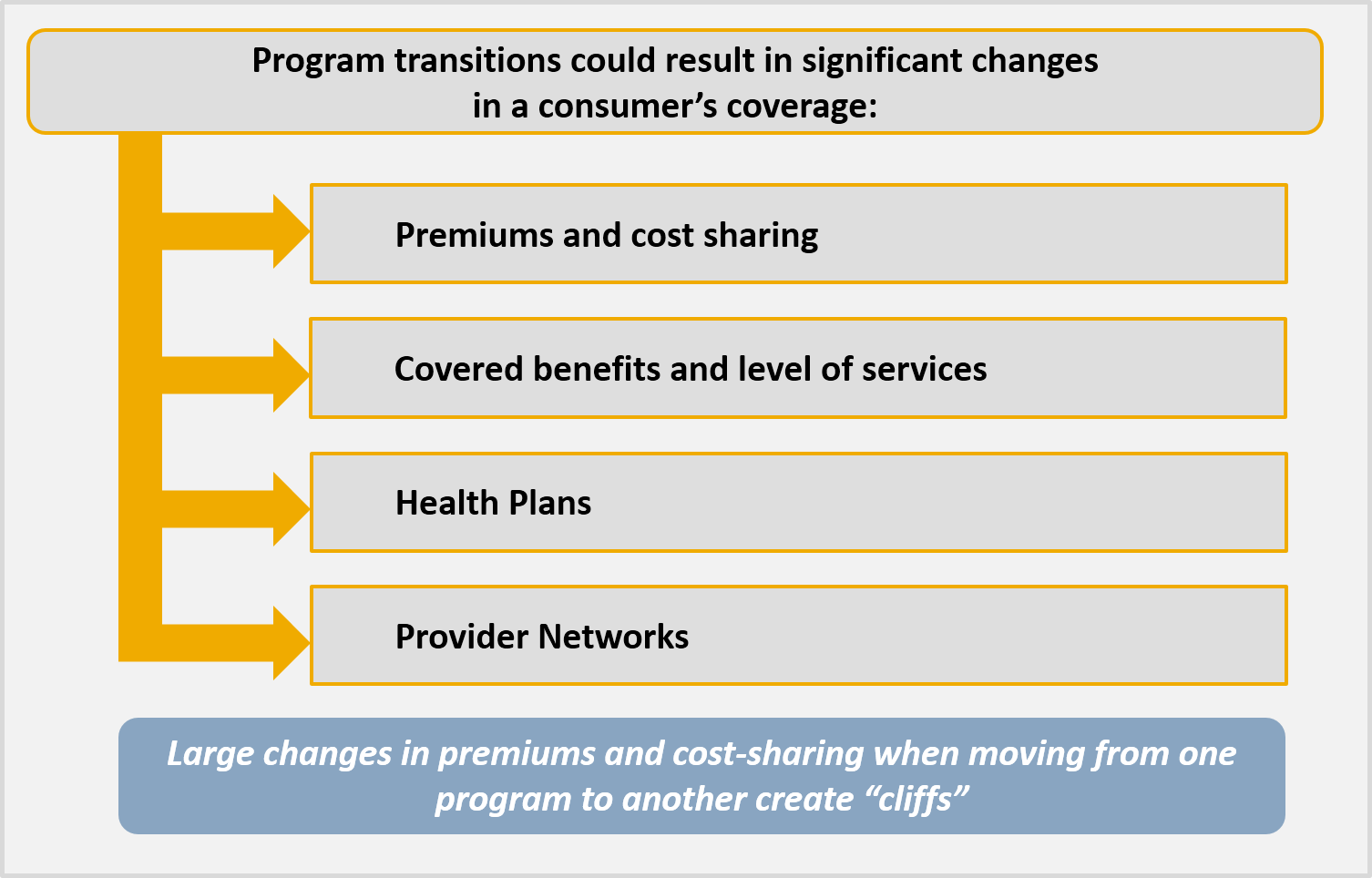 Minnesota Task Force on Health Care Financing | Manatt, Phelps & Phillips, LLP
Potential Program Transitions and Cliffs
Potential Program Transitions and Cliffs
Minnesota Task Force on Health Care Financing | Manatt, Phelps & Phillips, LLP
Premiums and Cost-Sharing
Sources: MNsure and Minnesota Department of Human Services
Minnesota Task Force on Health Care Financing | Manatt, Phelps & Phillips, LLP
Premiums and Cost-Sharing, continued
*3% additional cost-sharing reductions have not been included in plan design
Notes:
MinnesotaCare amounts from DHS, OOP Cost Sharing Comparison
MNsure QHP premium amount from MNsure, Health Care Coverage and Plan Rates for 2015, Rating Region 7, 40 y.o.
Mnsure QHP cost-sharing figures reflect the BCBS 70% AV and 60% plans for 2015
Minnesota Task Force on Health Care Financing | Manatt, Phelps & Phillips, LLP
Benefits
MA, MinnesotaCare and MNsure QHPs all cover at least EHBs

But consumers face changes in the scope and duration of benefits as they transition from one program to another

There are a few unique benefits that are covered by MA only:
Non-emergency medical transportation
Nursing facility care
Personal care attendants
Private duty nursing services
Minnesota Task Force on Health Care Financing | Manatt, Phelps & Phillips, LLP
Plans
Minnesota Task Force on Health Care Financing | Manatt, Phelps & Phillips, LLP
Providers
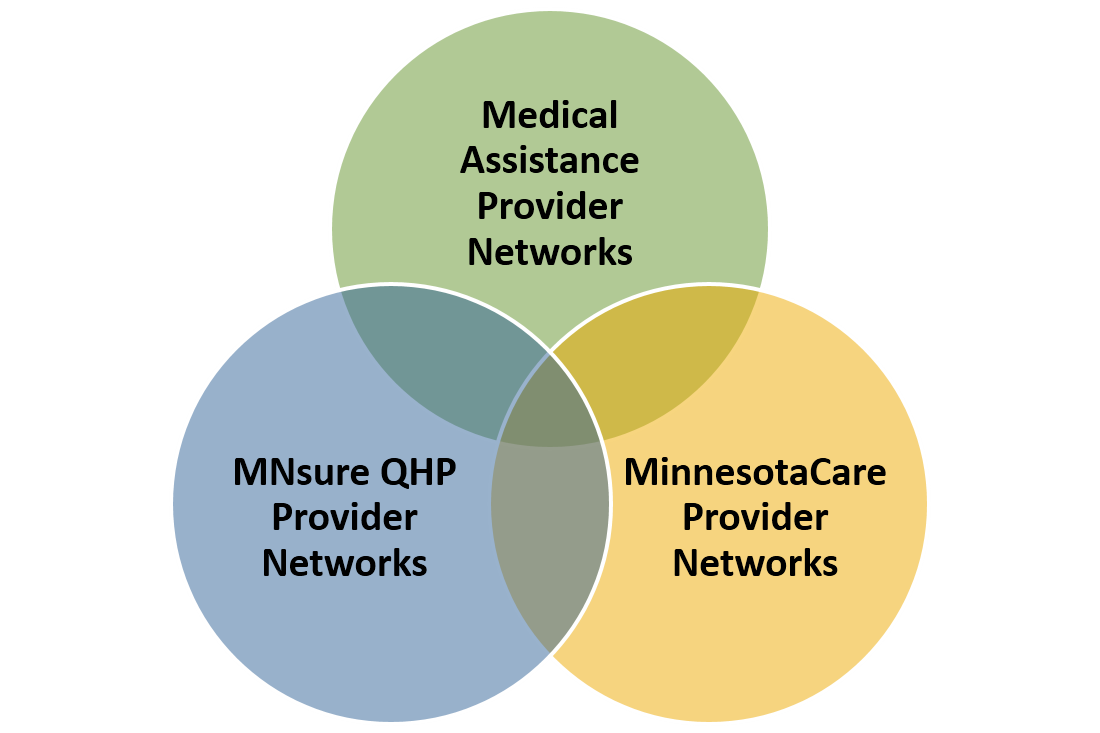 Minnesota Task Force on Health Care Financing | Manatt, Phelps & Phillips, LLP
Illustrative Example
Illustrative Example
Minnesota Task Force on Health Care Financing | Manatt, Phelps & Phillips, LLP
Meet Sarah
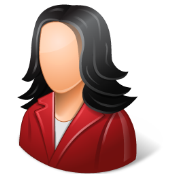 Sarah, age 40, is a household of one. She lives in Kanabec County (Rating Region 7).
In October 2014, Sarah applies for coverage.  Her projected annual income is $20,422 (175% FPL), making her eligible for MinnesotaCare.
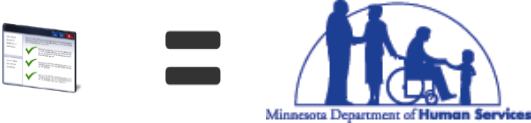 In March 2015, Sarah adds an extra day to her work schedule and her projected annual income increases to $23,658 (201% FPL).  Sarah reports the change in her income and her eligibility is re-evaluated.

Sarah is now ineligible for MinnesotaCare but eligible for federal subsidies to purchase QHP coverage  through MNsure.
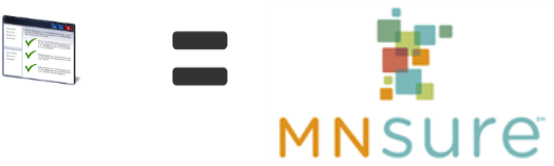 Minnesota Task Force on Health Care Financing | Manatt, Phelps & Phillips, LLP
What Changes Does Sarah Experience if She Buys a Silver Plan?
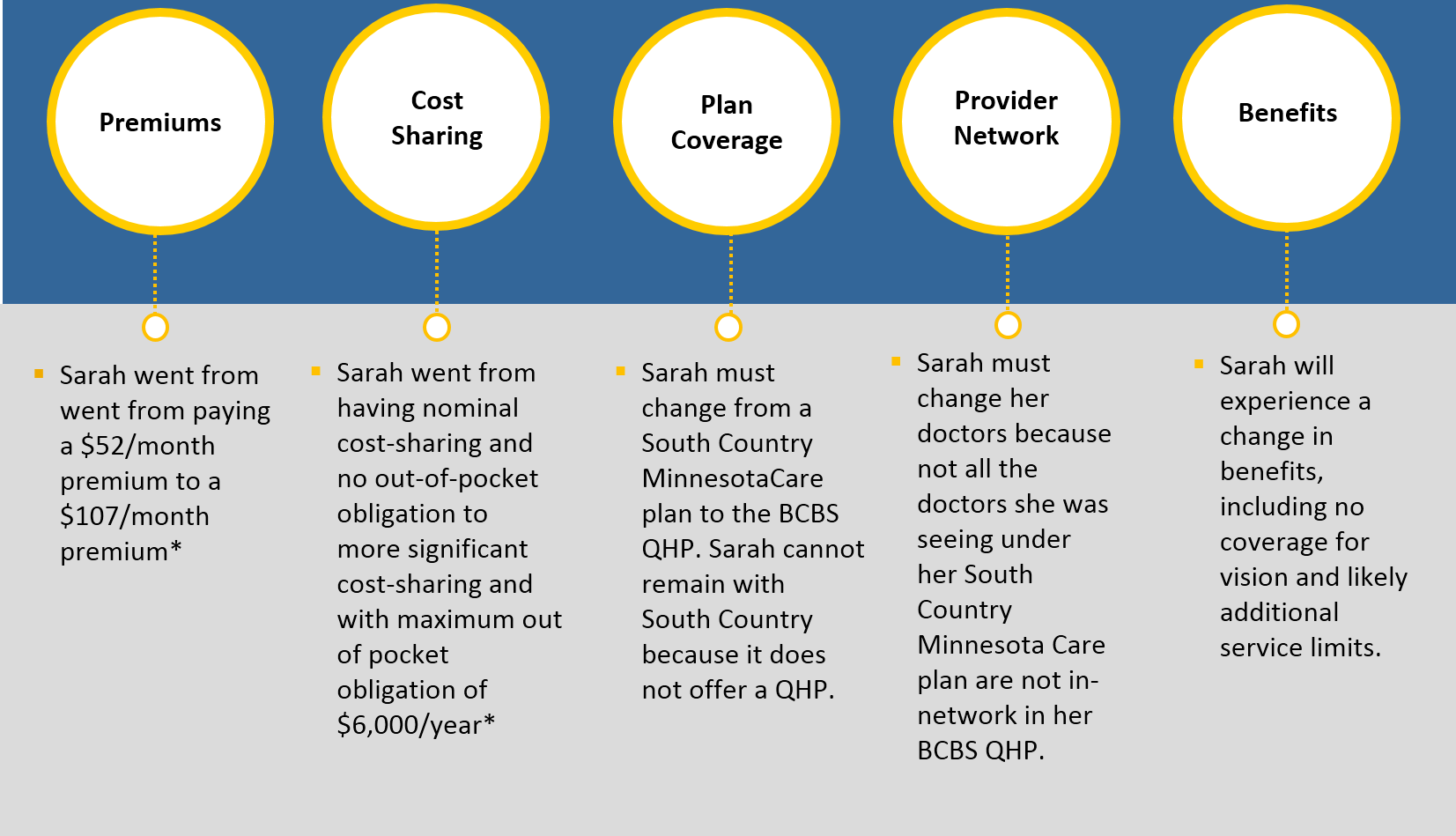 * Based on MNSure Health Care Coverage and Plan Rates for 2015 and using  BCBS 70% AV plan. 3% additional cost-sharing reductions  have not been included in plan design
Strategies to Mitigate Churn and Address Cliffs
Strategies to Mitigate Churn and Address Cliffs
Strategies
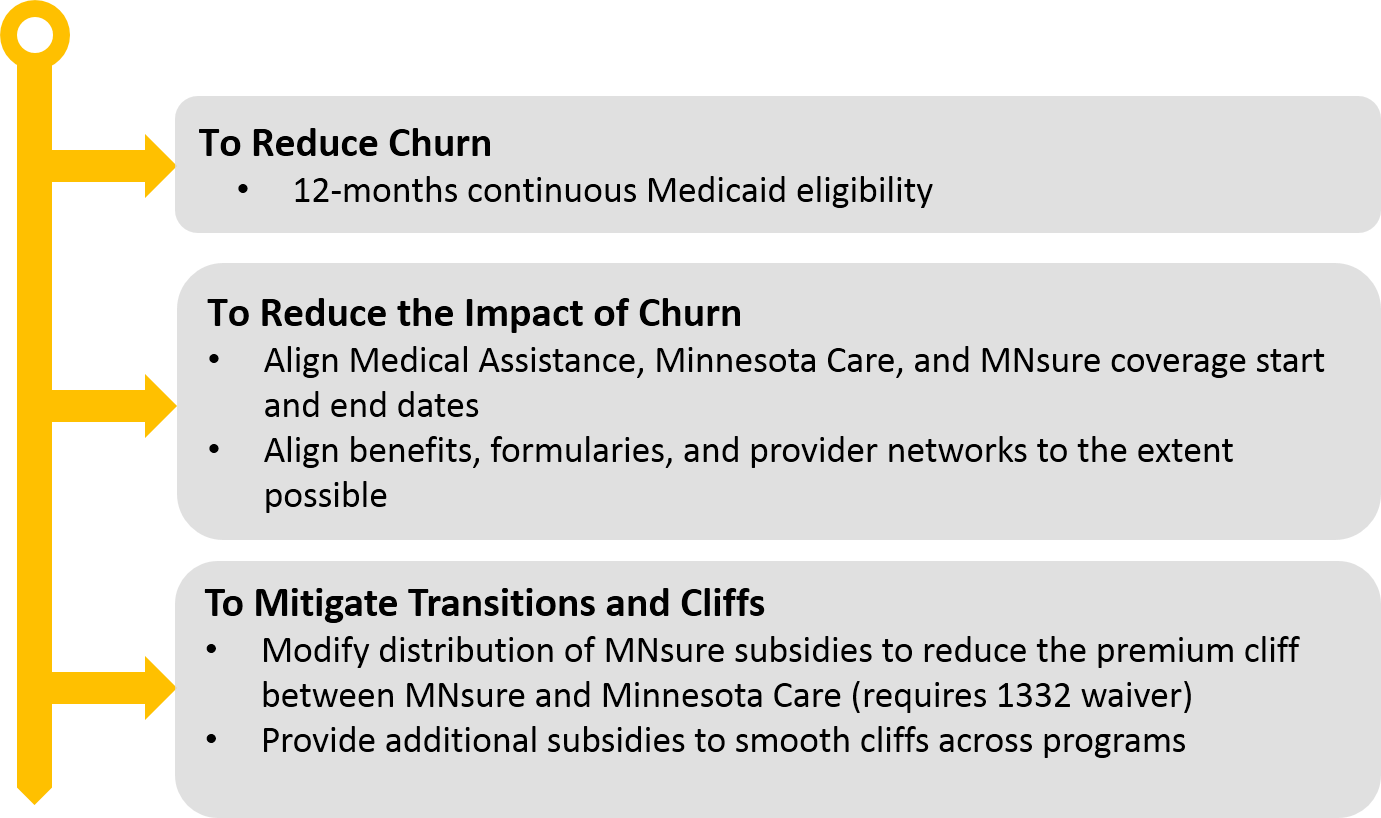 Minnesota Task Force on Health Care Financing | Manatt, Phelps & Phillips, LLP
Thank You!
Deborah Bachrach
dbachrach@manatt.com 
212.790.4594 

Patti Boozang
pboozang@manatt.com 
212.790.4523

Alice Lam
ALam@manatt.com 
212.790.4583

Anne Karl
AKarl@manatt.com 
212.790.4578